INFORMATION TECHNOLOGY(IT)‏
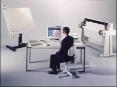 INFORMATION SYSTEMS
What do the information system do?

Information systems collect, organize, store, process, retrieve and display information in different formats (text, video and voice).

What does IT allow?

Very fast, automated manipulation of digital data and their transformation from and to analogue.
TWO BASIC TECHNOLOGIESresponsible for the development of the necessary HARDWARE
INTEGRATED CIRCUITS
DIGITAL COMMUNICATIONS
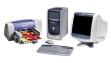 SOFTWARE
What do easy-to-use software products do?

They create, maintain, manipulate and query files and records.

Without software, computers are just dumb boxes, unable to perform any calculations or operations.
Another important factor is…?
Development of 
COMPUTER NETWORKS.
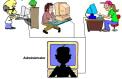 MODELS AND TYPES OF COMPUTER
DESKTOP
LAPTOP
MAINFRAME
NOTEBOOK
SERVER
TERMINAL
WORKSTATION
COMPUTER HARDWARE
CPU (CENTRAL PROCESSING UNIT)‏
DOT MATRIX PRINTER
EXPANSION CARD
INKJET PRINTER
KEYBOARD
LASER PRINTER
MONITOR
MOUSE
RAM (RANDOM ACCESS MEMORY)‏
SCANNER
SCREEN
STORAGE DEVICES
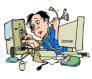 SOFTWARE
APPLET
APPLICATION SOFTWARE
BROWSER
DATABASE SOFTWARE
EMAIL SOFTWARE
GRAPHIC SOFTWARE
OPERATING SYSTEM
SEARCH ENGINE
SPREADSHEET
WORD PROCESSING
NETWORK
A network includes:
techniques
physical connections
computer programmes

Network users can:
share files, printers and other resources
send electronic messages
run programmes on other computers
Explain the following words
PROTOCOL
GATEWAY
WWW
INTERNET
DATABASE
NETWORK CONNECTIONS
BANDWIDTH
BAUD
BITS PER SECOND (bps)‏
OPTICAL FIBRE
PACKET 
RECEIVE
SIGNAL
TRANSMIT
TRANSMISSION SPEED
TWISTED PAIR
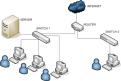 NETWORK OPERATION
CONFIGURE
DOWNLOAD
HACK
HUB
INSTALL
INTERNET SERVICE PROVIDER (ISP)‏
LOCAL AREA NETWORK (LAN)‏
SWITCH
TRANSMIT
UPLOAD
WEB PAGE
WEBSITE
WIDE AREA NETWORK (WAN)‏
WIRELESS
Literature used:
N. Brieger & A. Pohl: Technical English
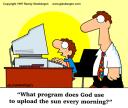